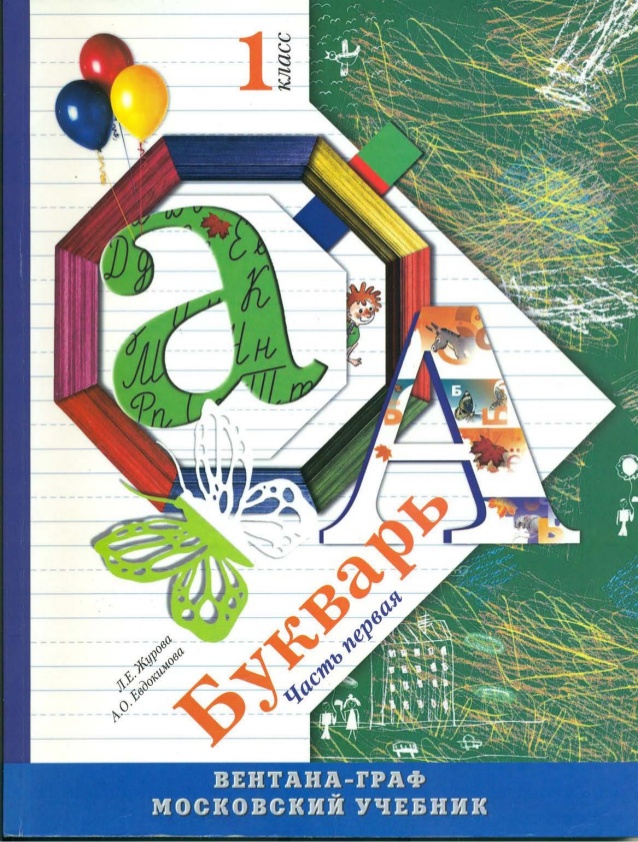 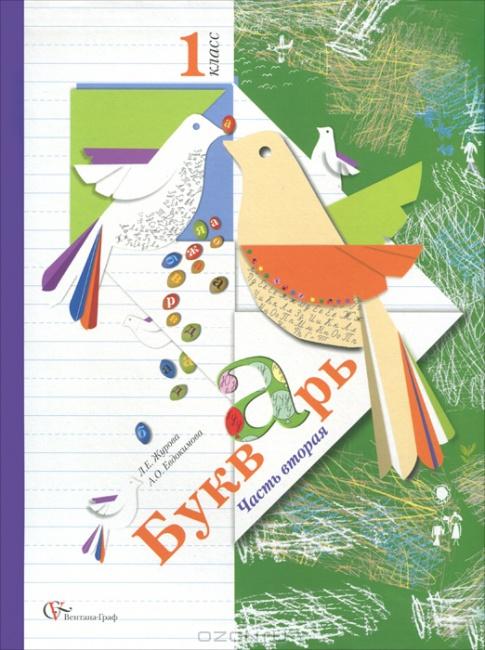 ПРОЩАЙ, 
БУКВАРЬ!!!
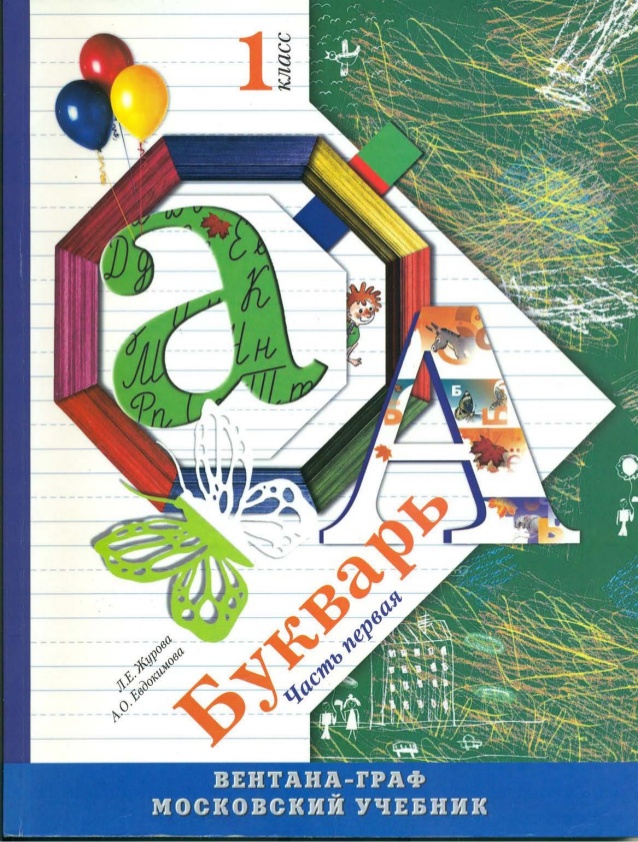 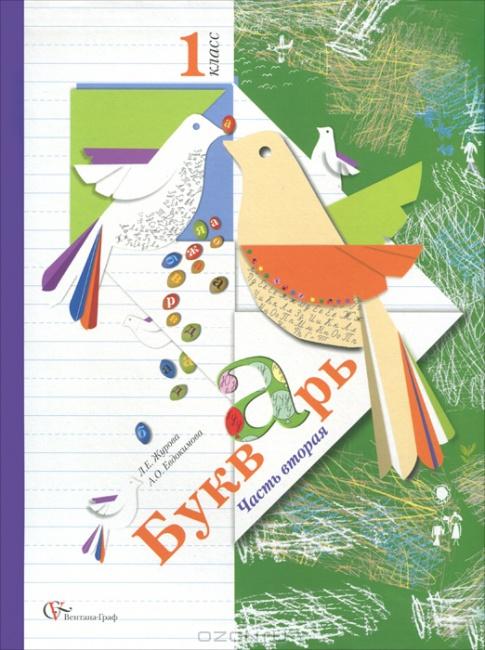 ПРОЩАЙ, 
БУКВАРЬ!!!
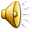 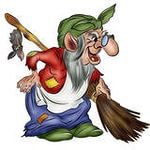 Записка: Мы Букварь у вас украли,Его названье разобрали.Как все буквы соберётеБыстро вы Букварь найдётеВот вам карта, что бы знать,Где же буквы вам искать!
                          Нечистая сила
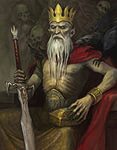 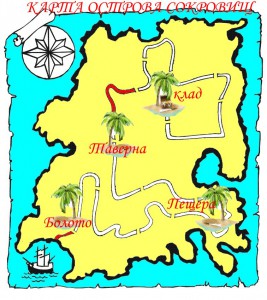 Вампир
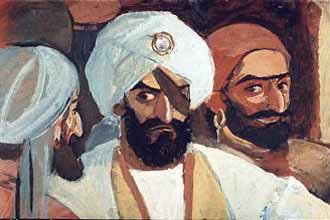 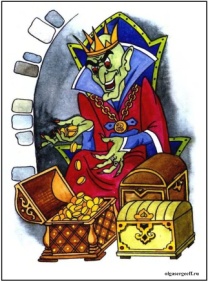 Атаман и Разбойники
Кощей
Баба - Яга
Ужастик
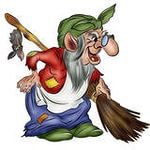 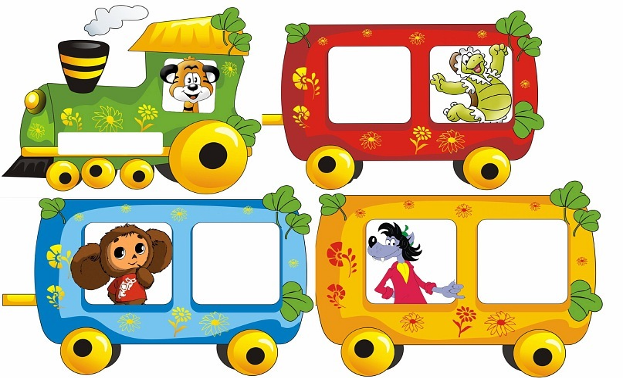 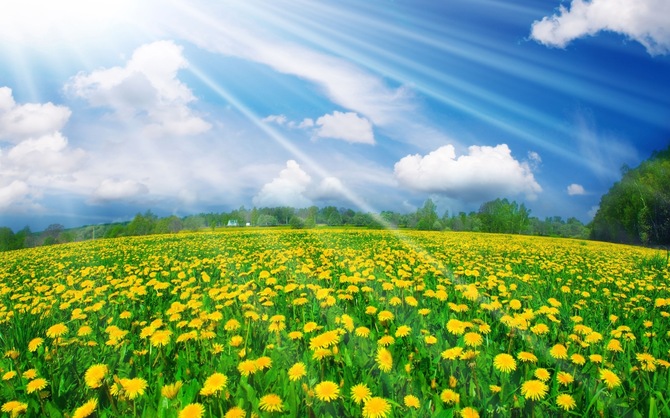 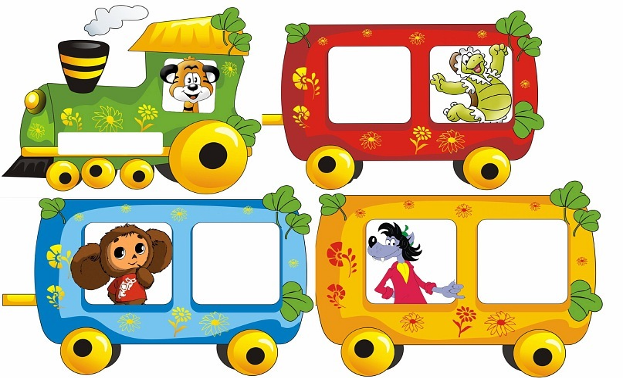 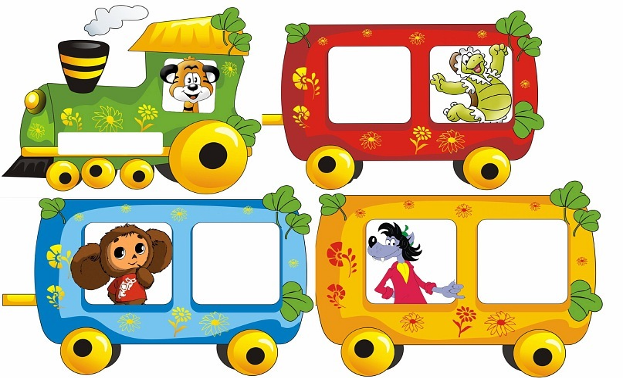 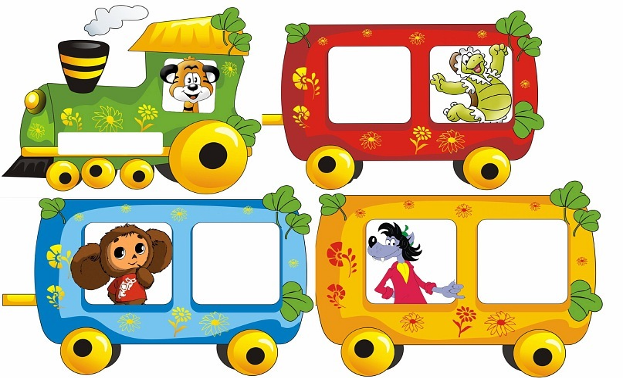 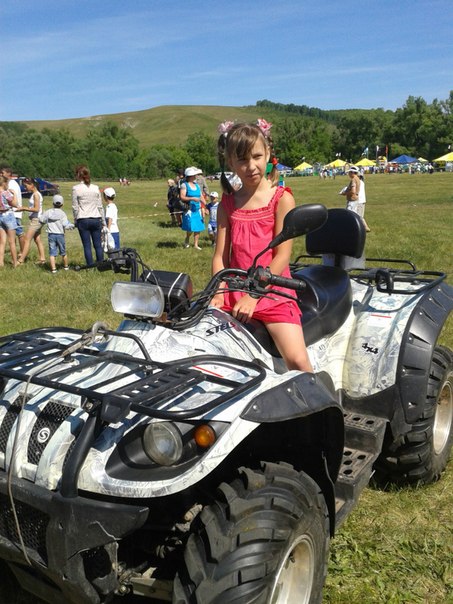 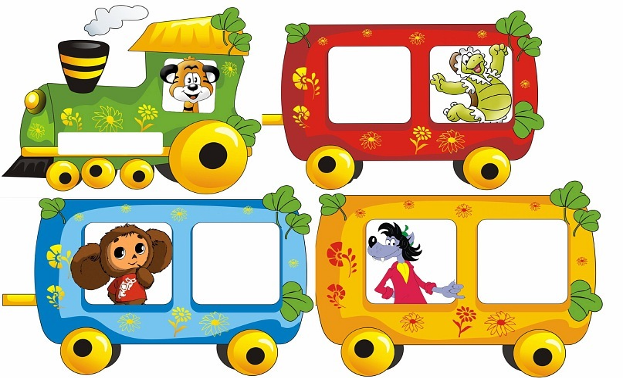 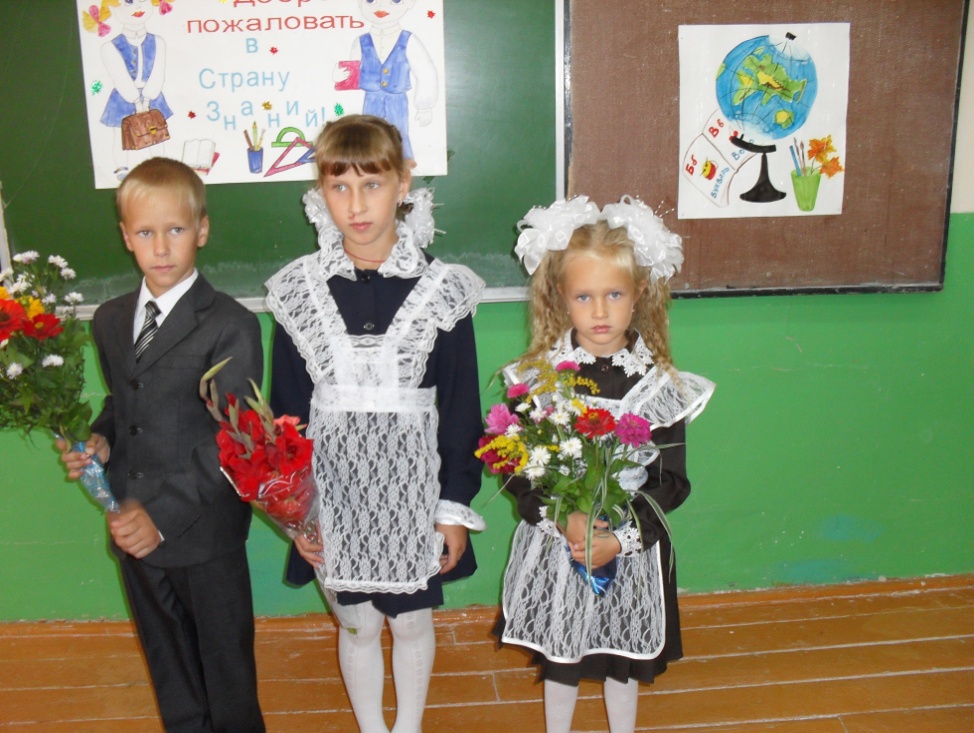 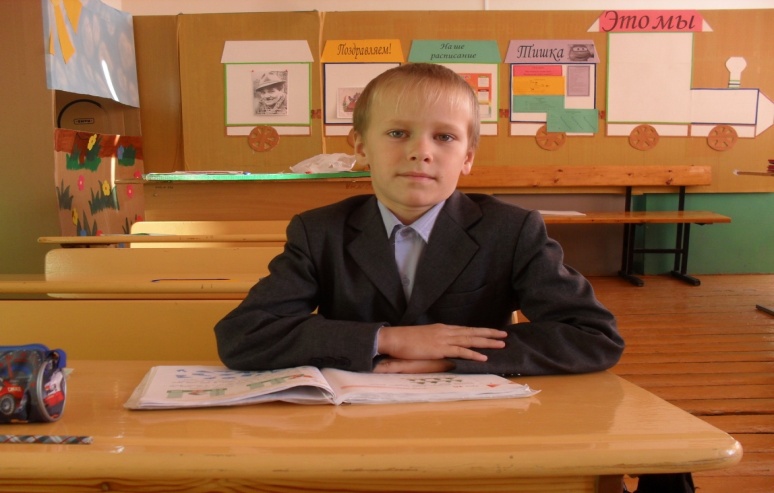 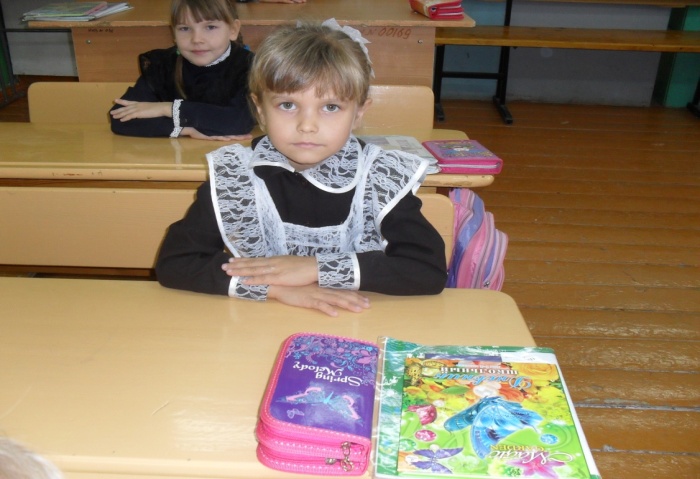 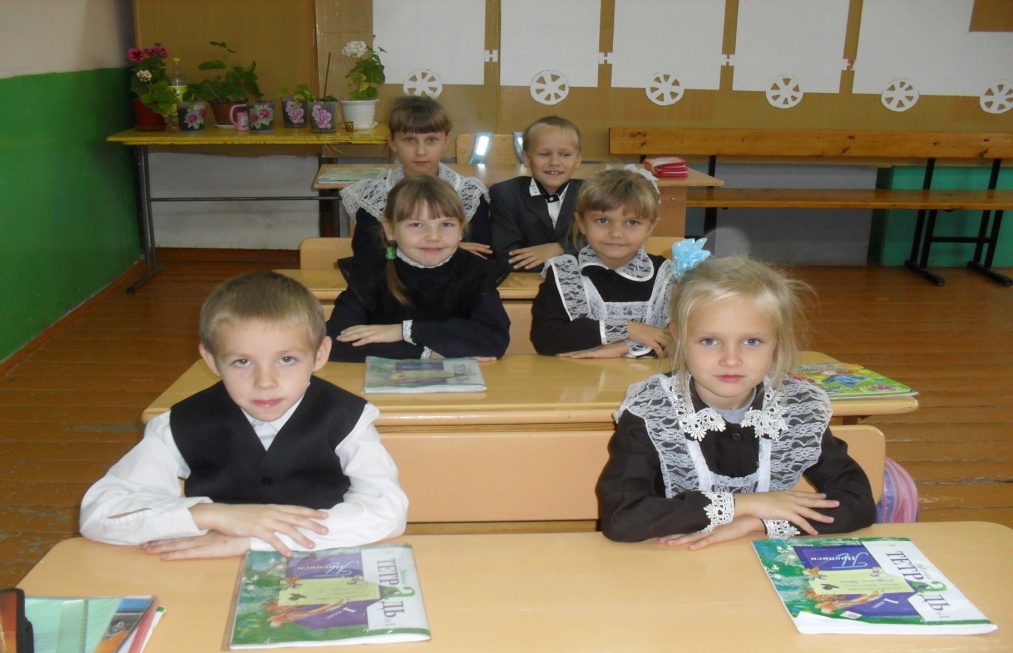 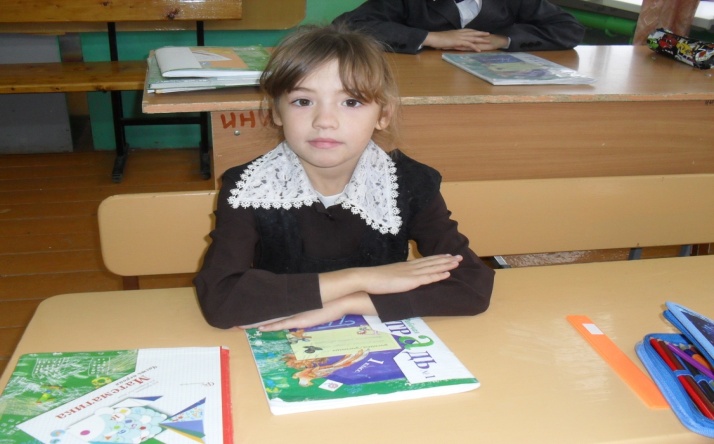 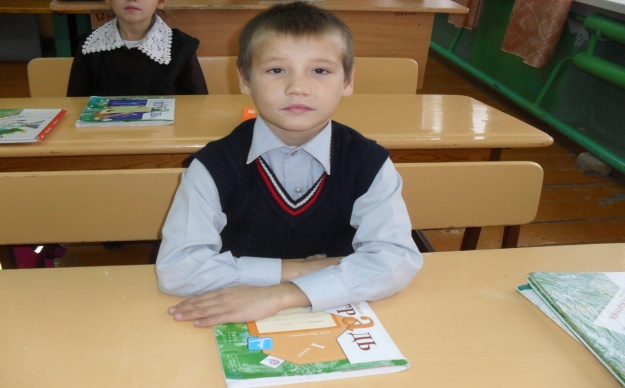 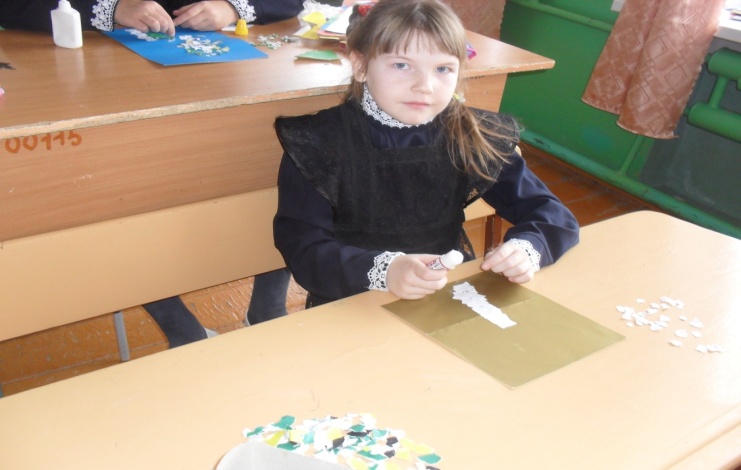 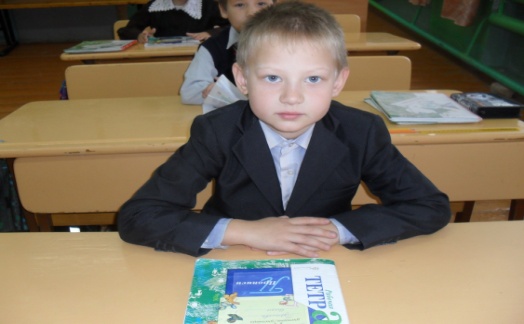 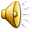 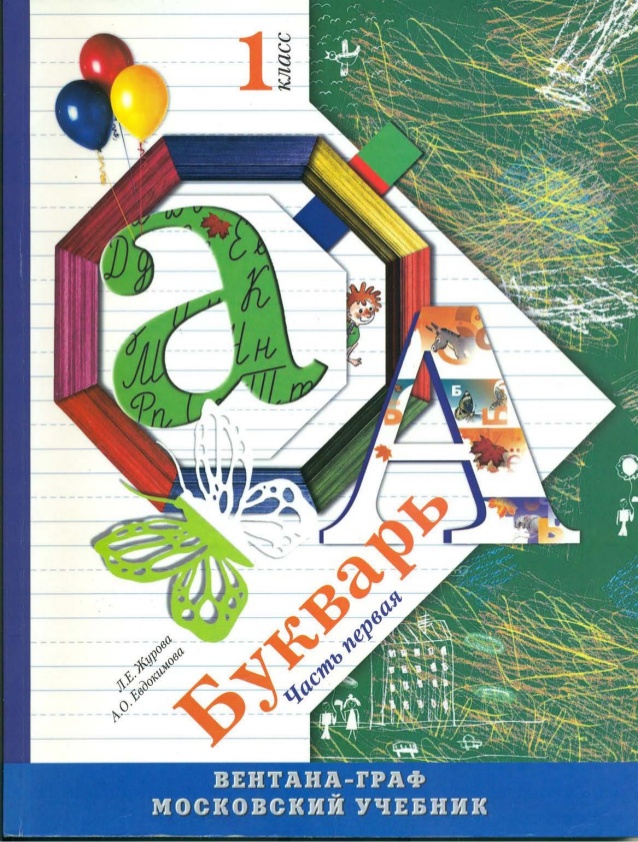 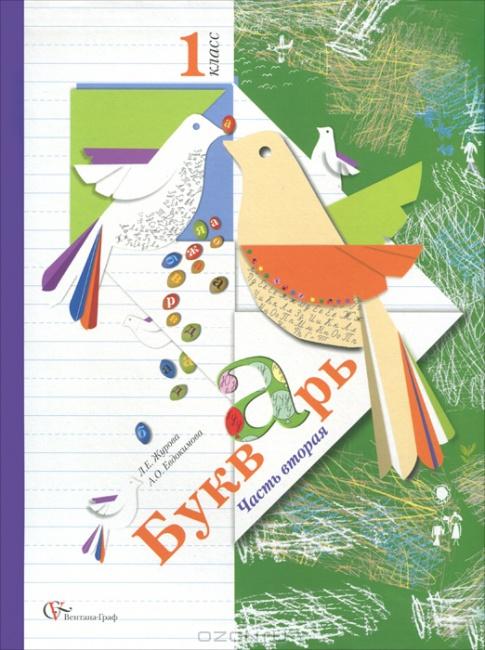 ПРОЩАЙ, 
БУКВАРЬ!!!
Б
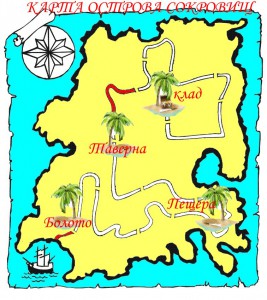 Вампир
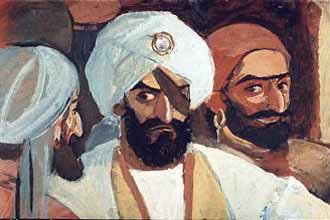 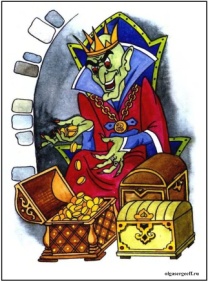 Атаман и Разбойники
Кощей
Баба - Яга
Ужастик
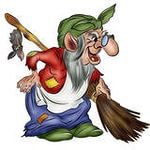 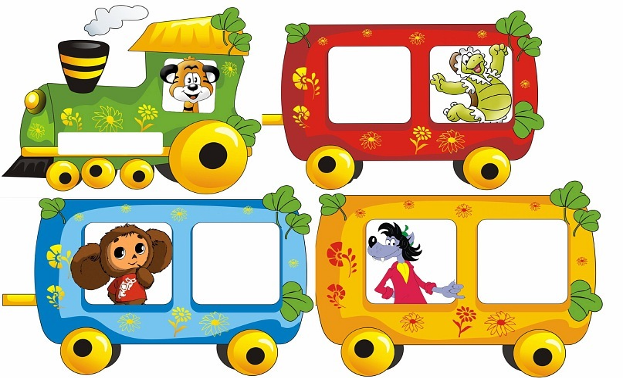 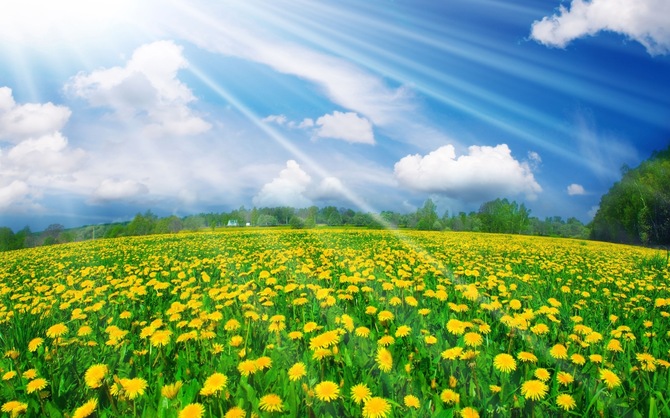 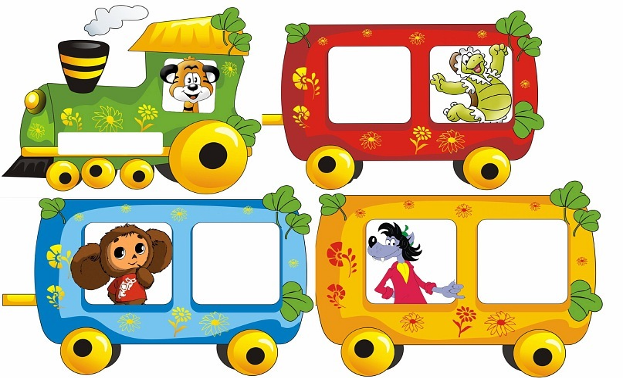 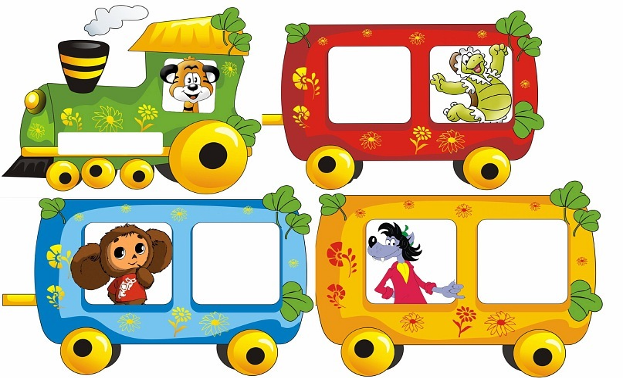 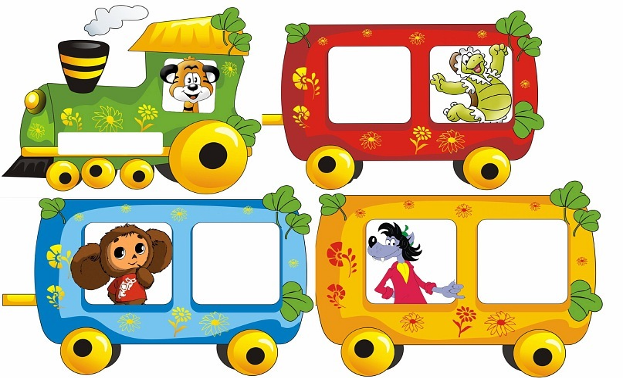 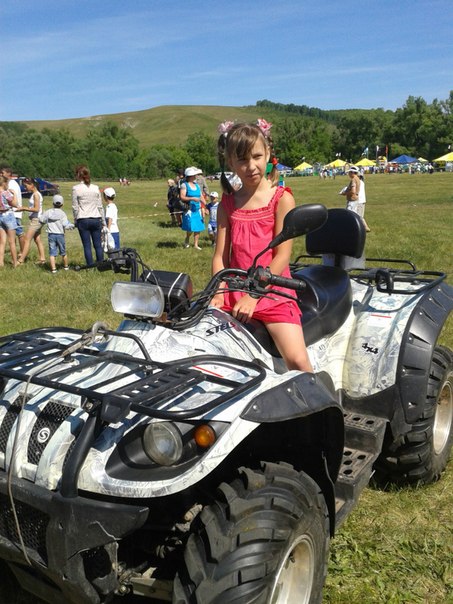 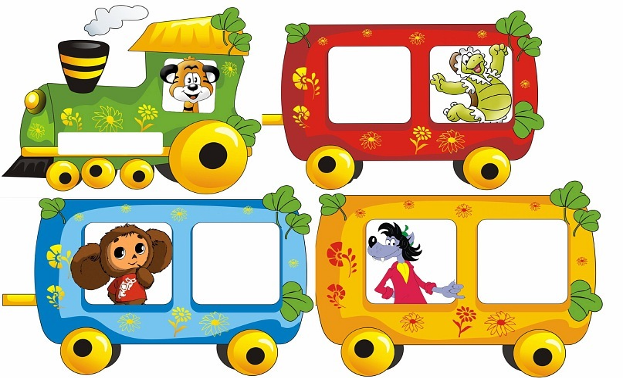 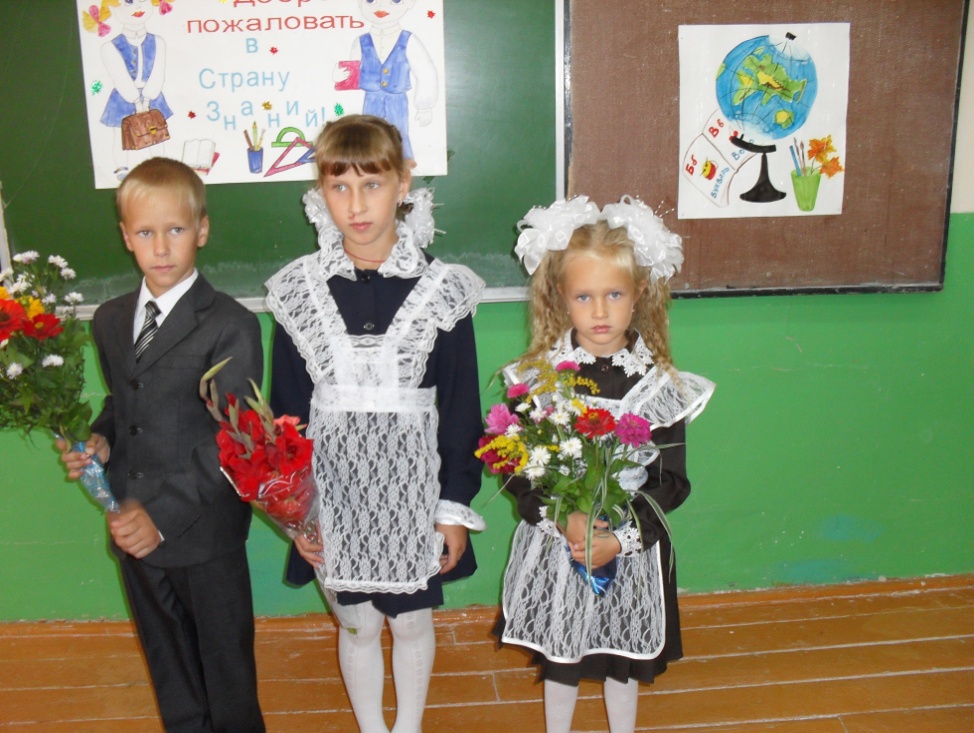 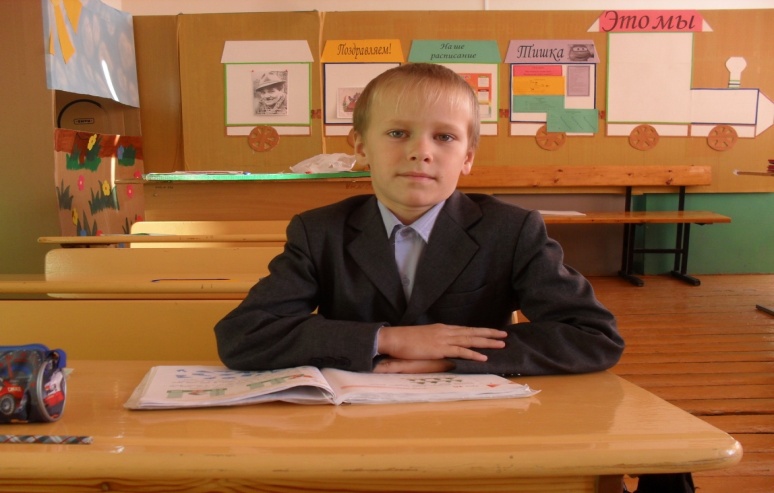 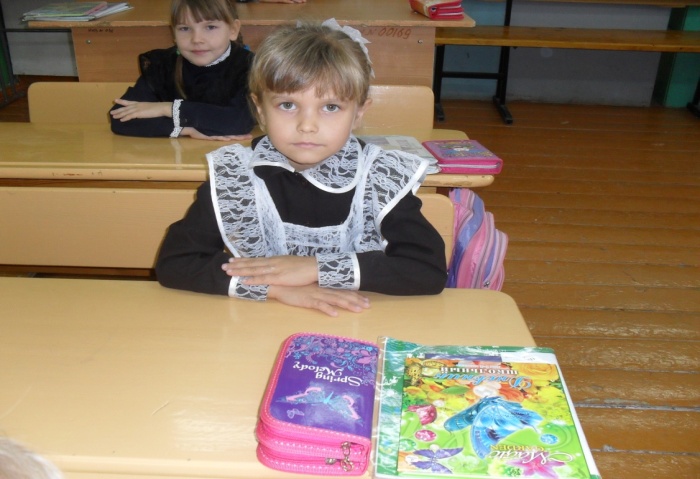 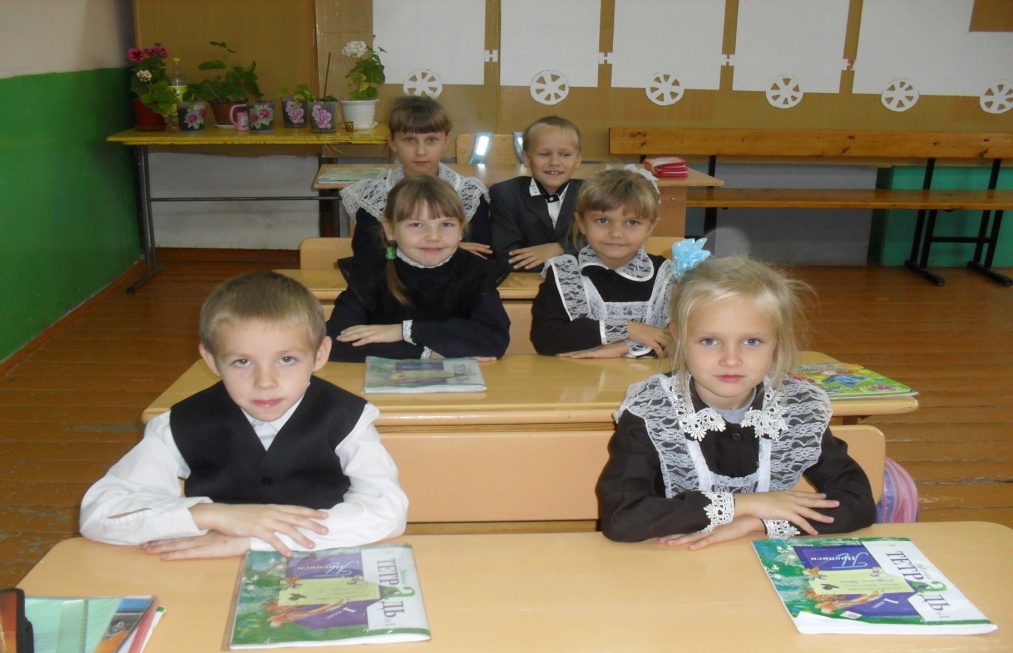 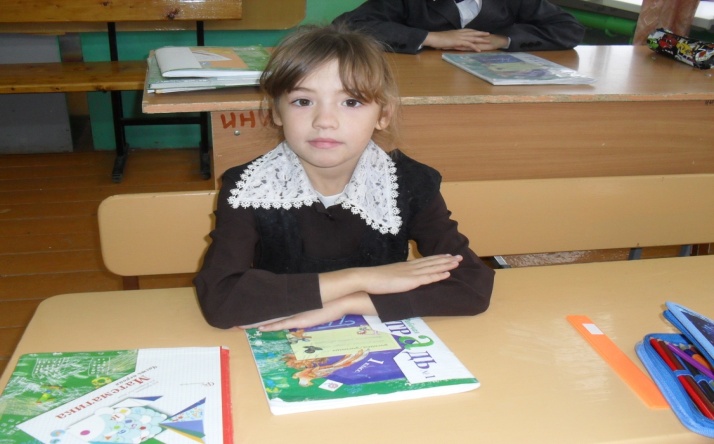 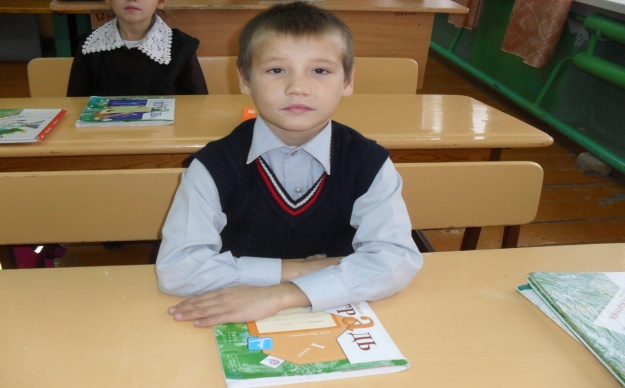 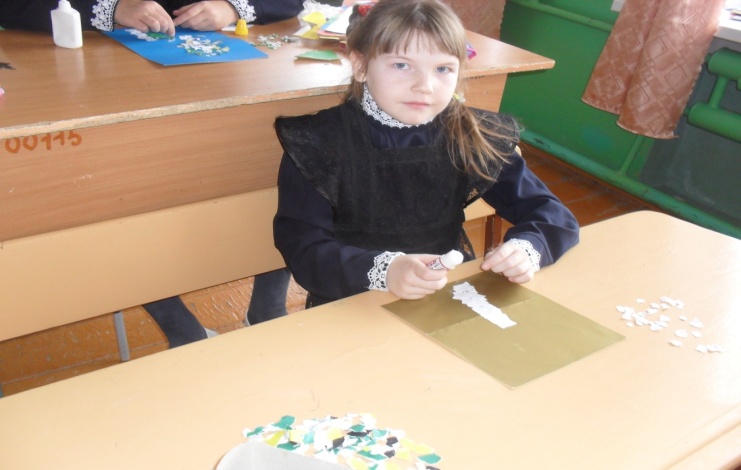 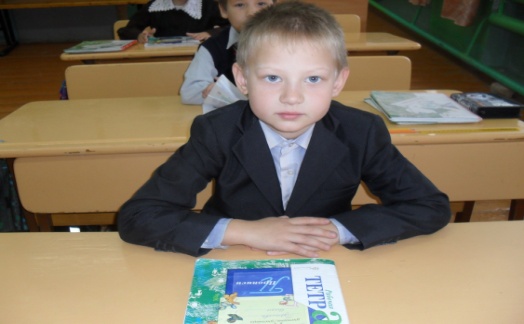 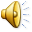 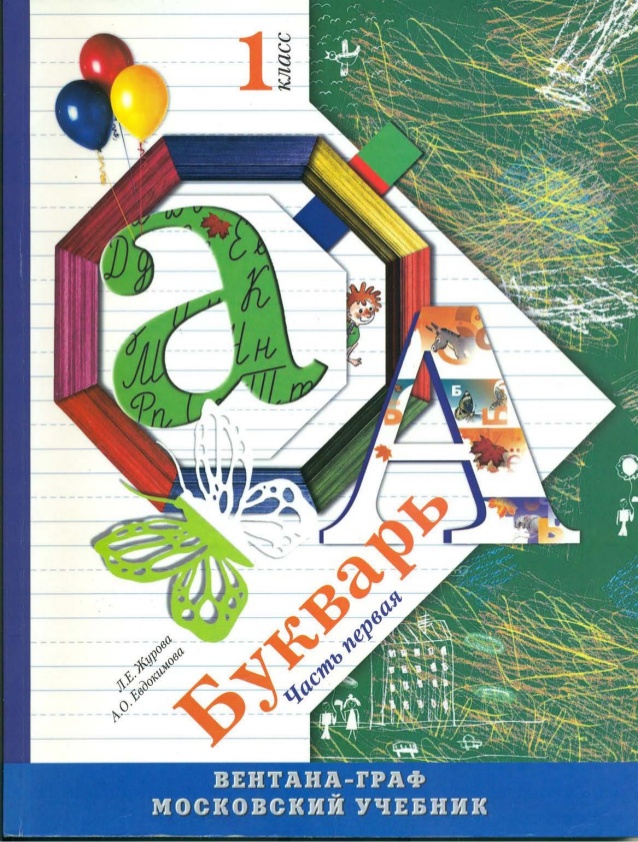 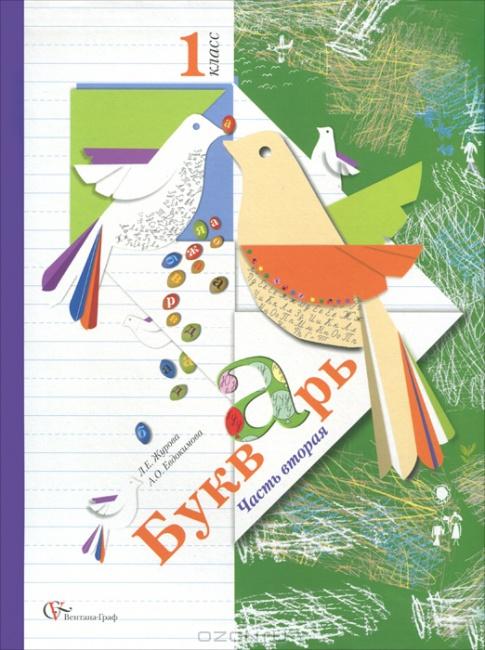 ПРОЩАЙ, 
БУКВАРЬ!!!
МЫ
ЫМ
ЛЮБИМ
БМЮЛИ
ТЬИЧАТ
ЧИТАТЬ
СКАЗКИ
АЗКИСК
У
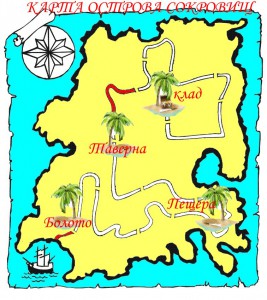 Вампир
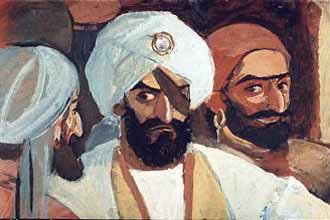 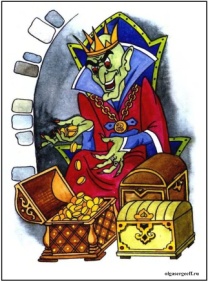 Атаман и Разбойники
Кощей
Баба - Яга
Ужастик
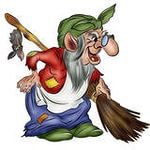 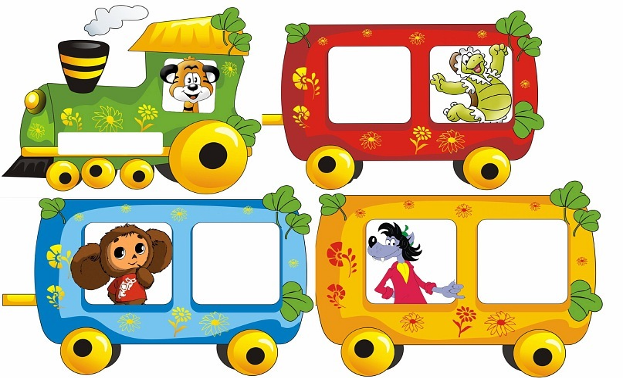 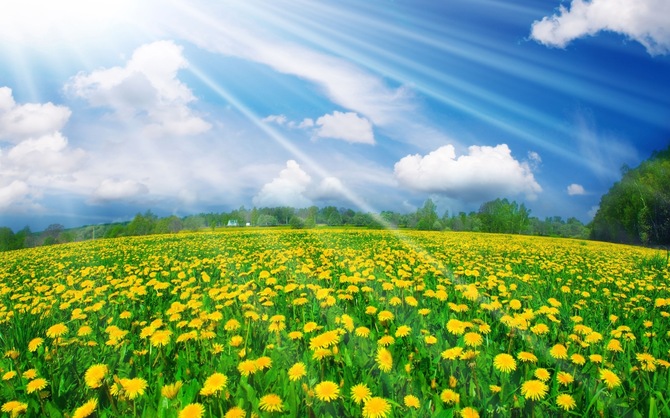 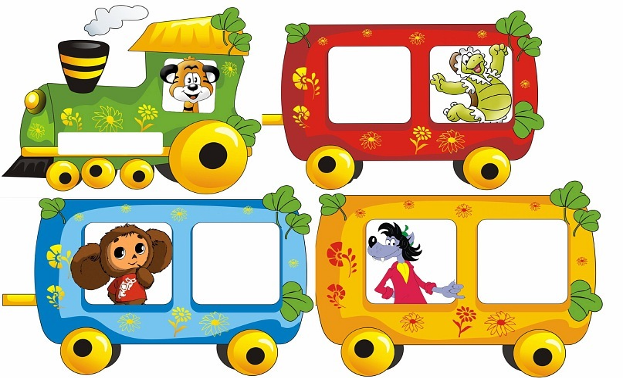 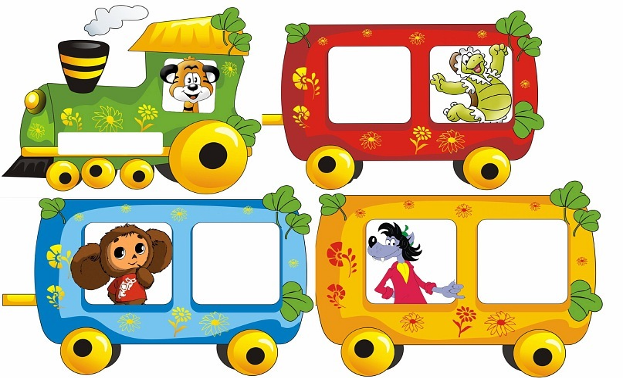 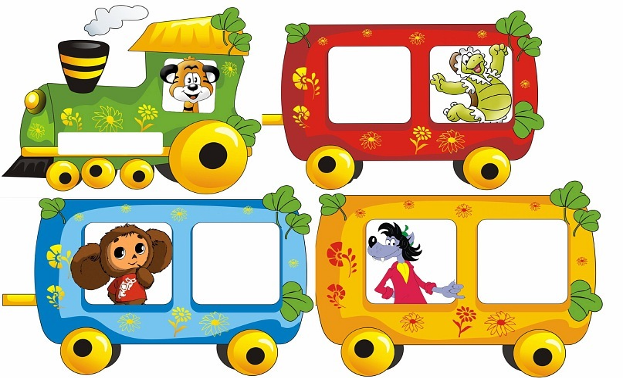 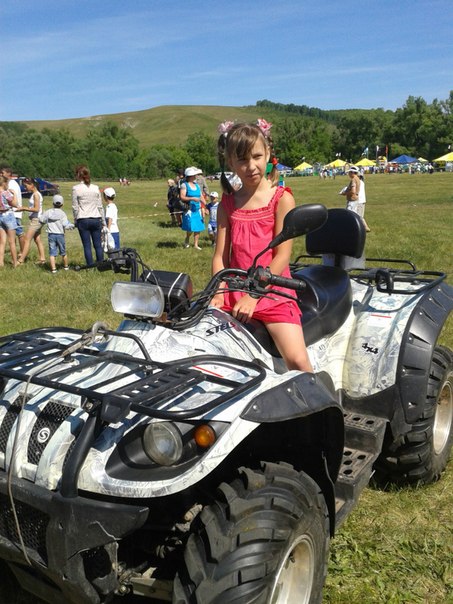 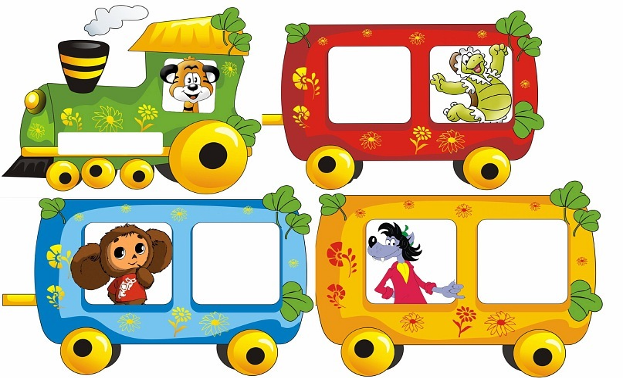 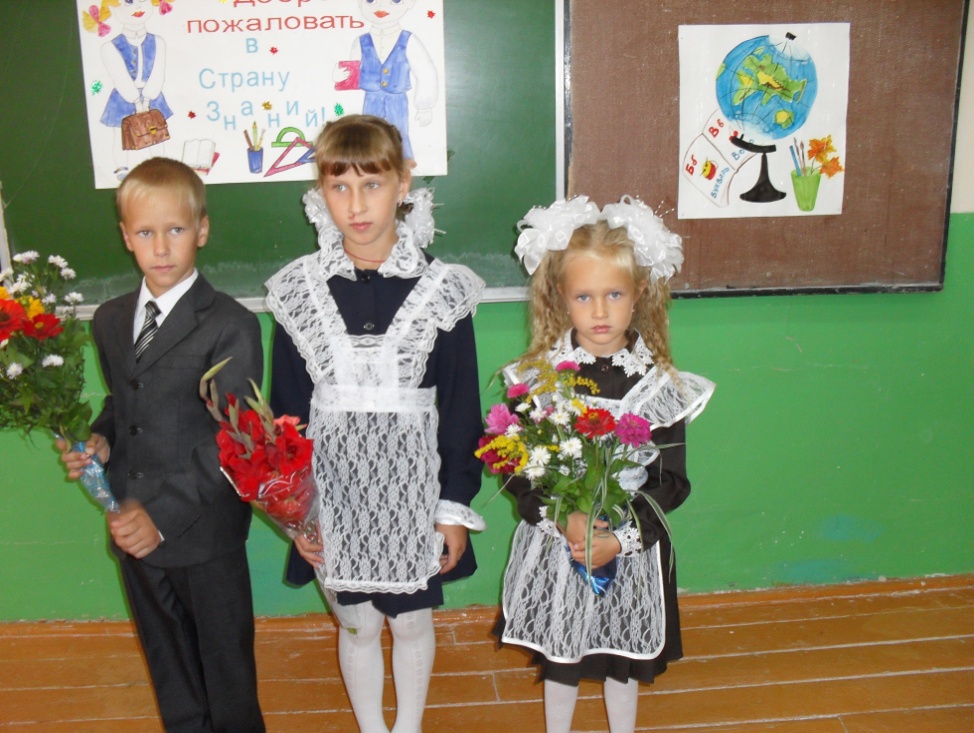 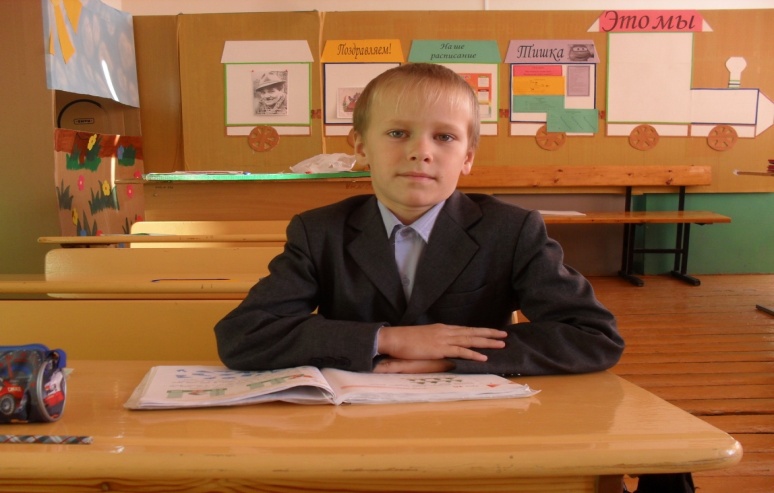 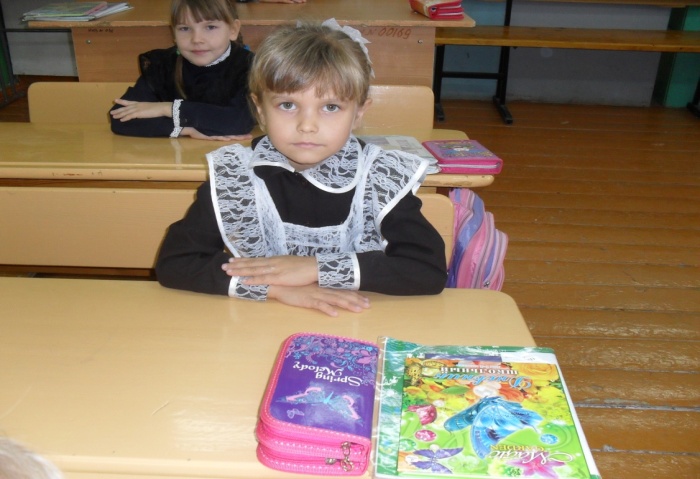 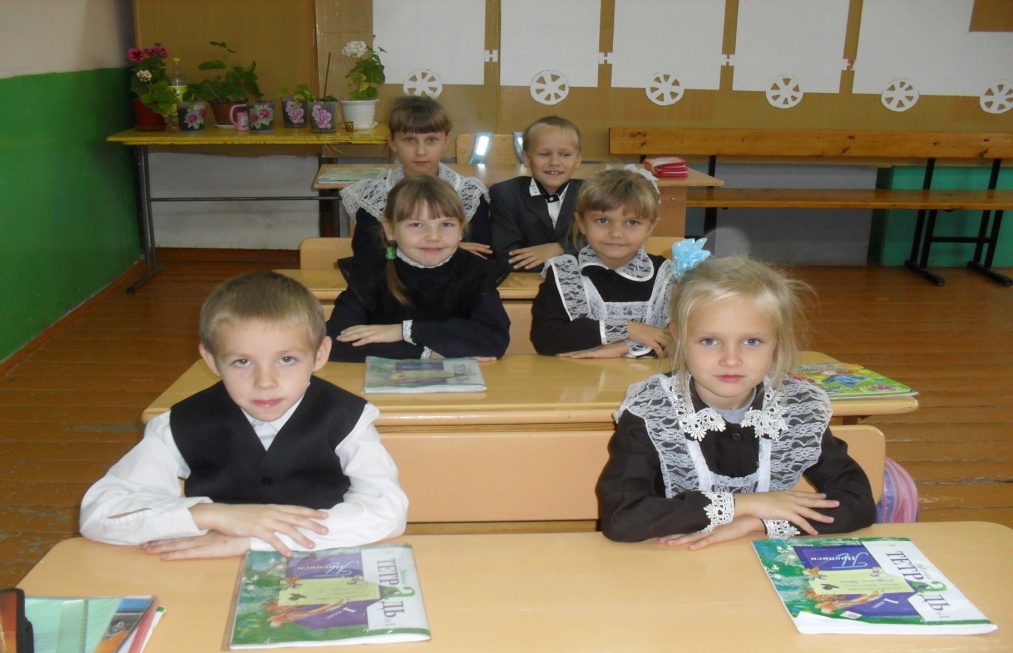 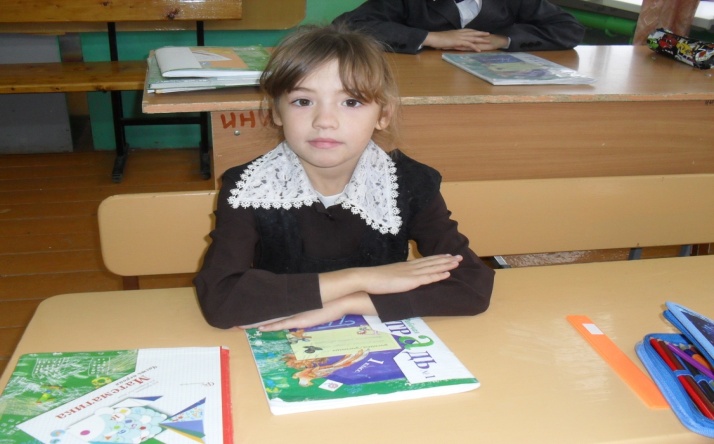 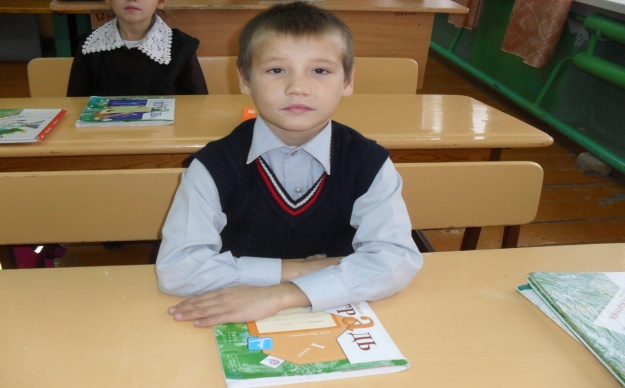 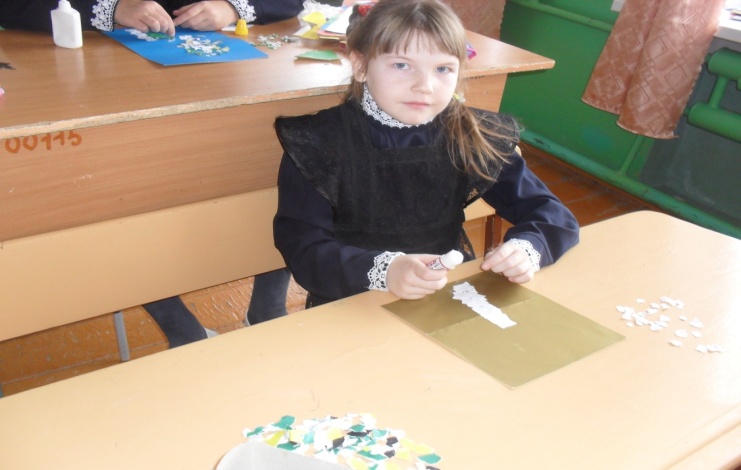 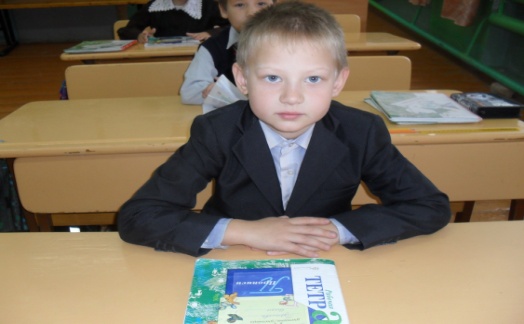 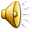 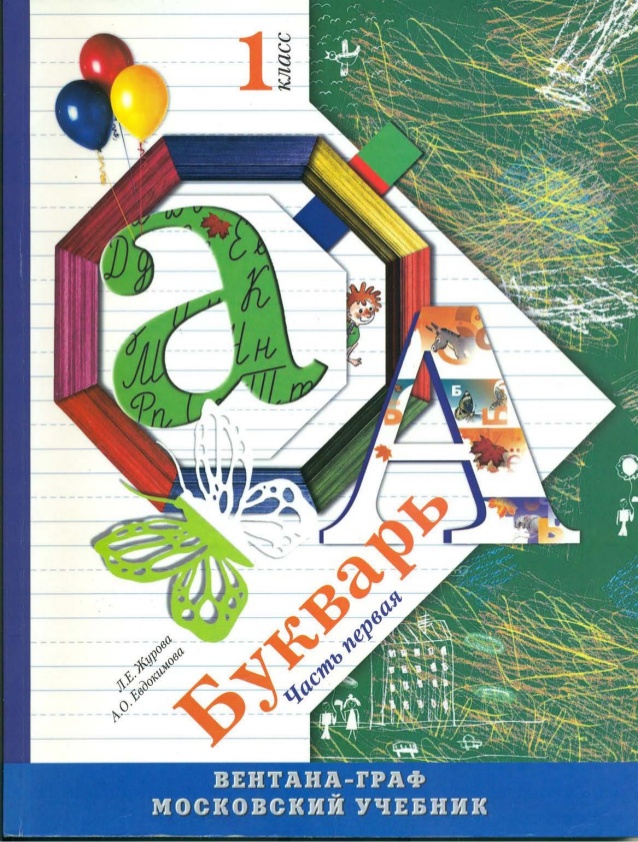 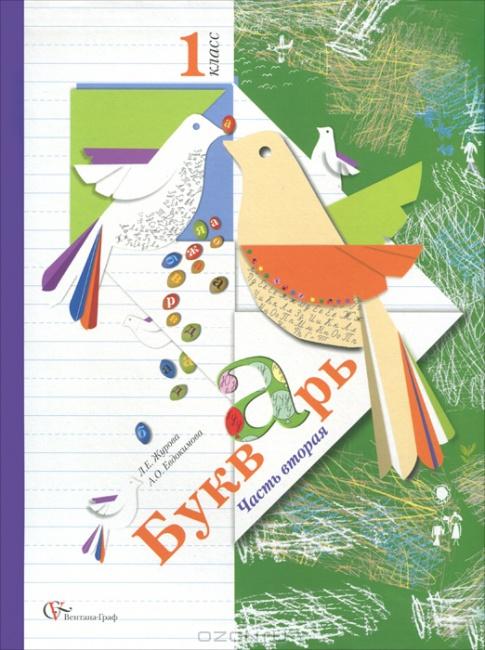 ПРОЩАЙ, 
БУКВАРЬ!!!
К
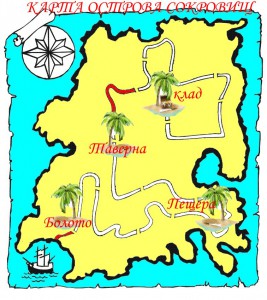 Вампир
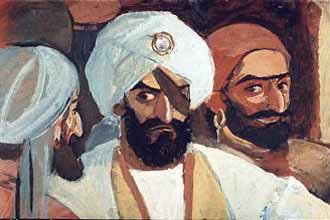 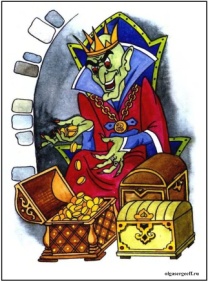 Атаман и Разбойники
Кощей
Баба - Яга
Ужастик
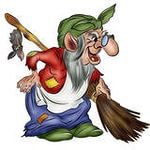 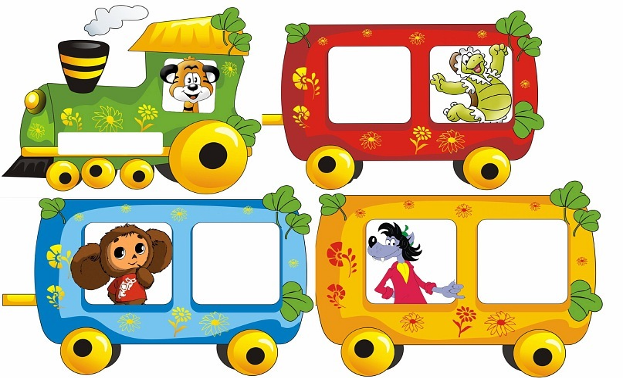 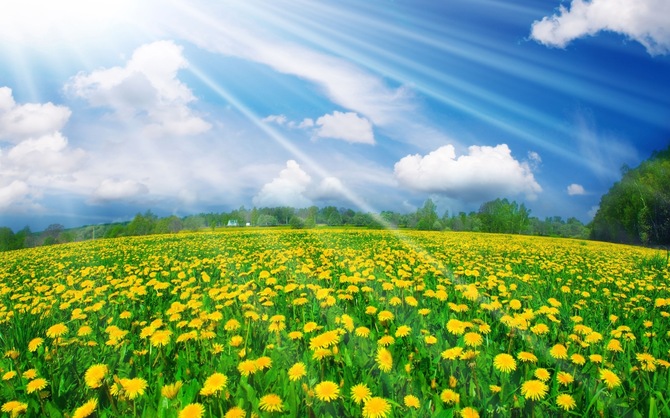 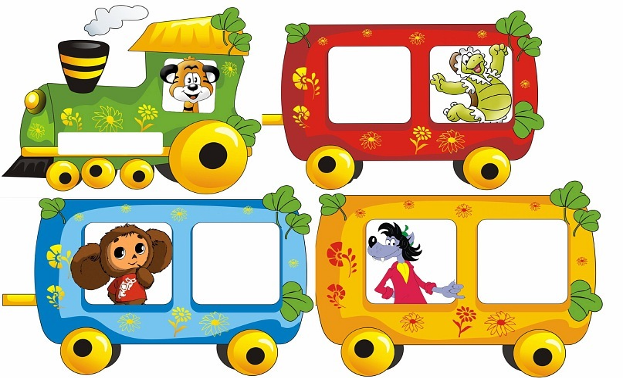 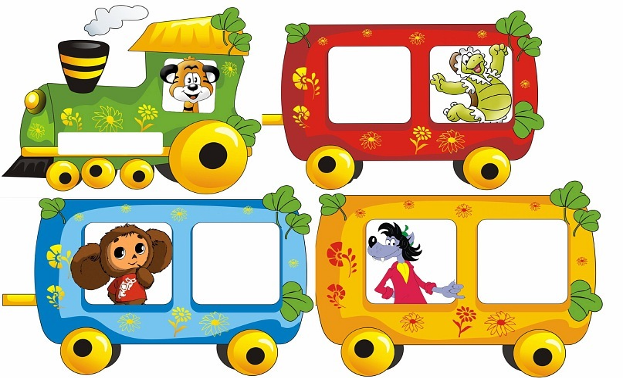 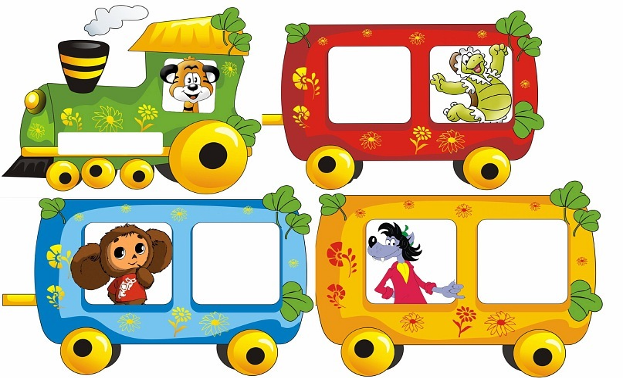 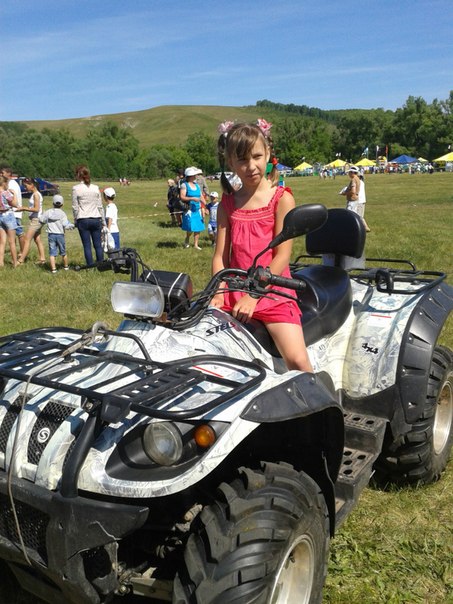 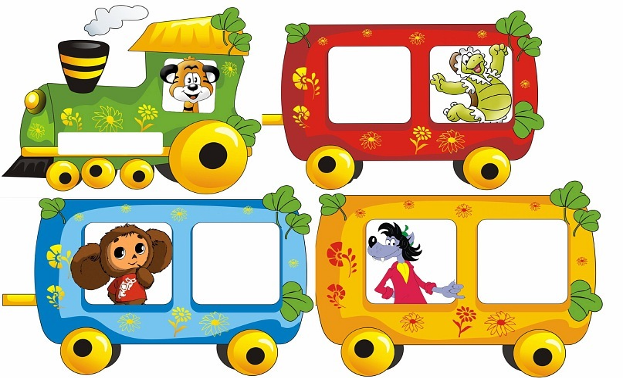 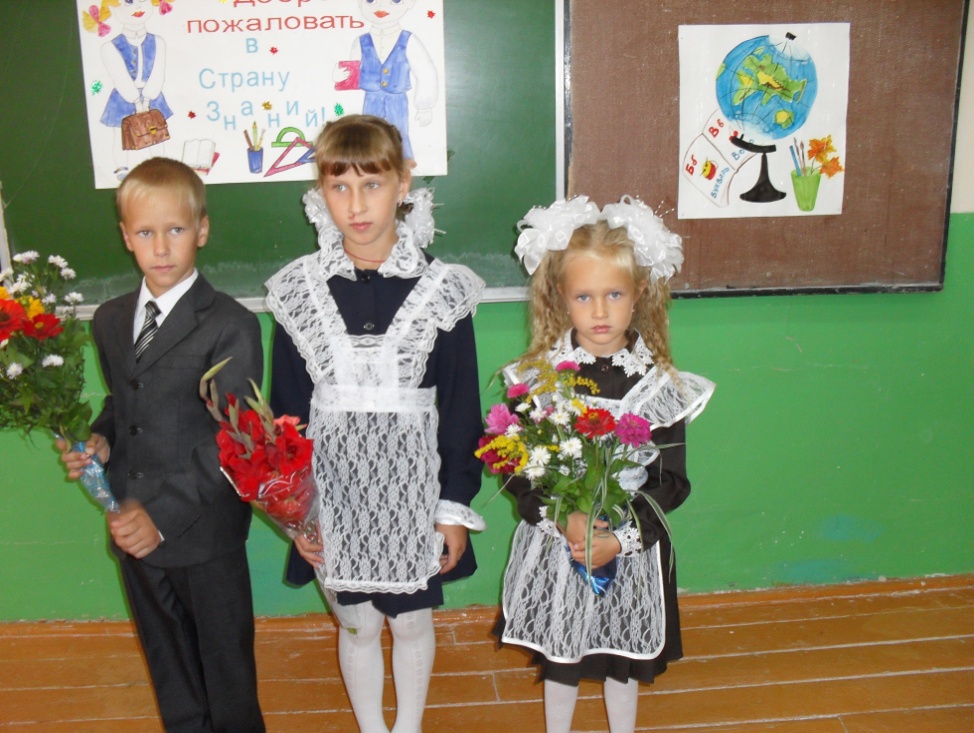 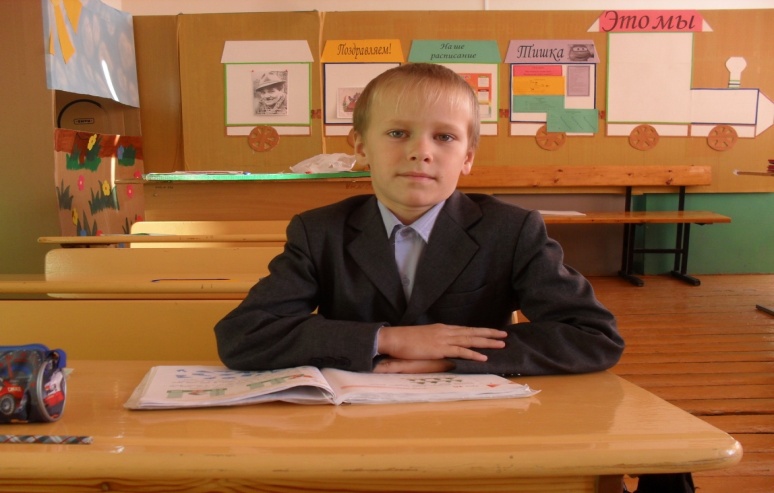 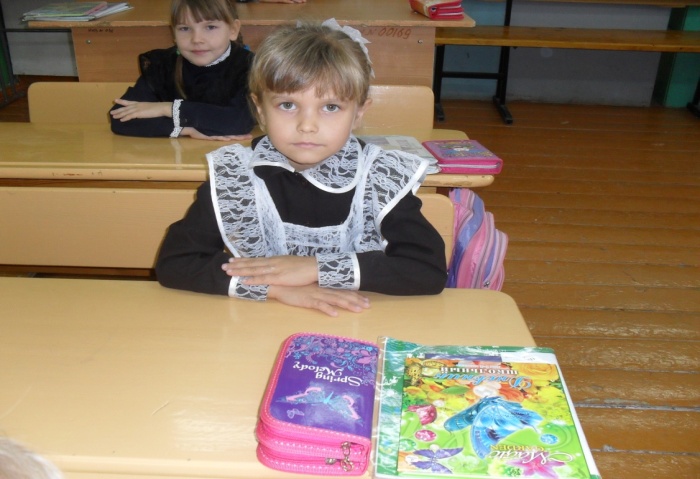 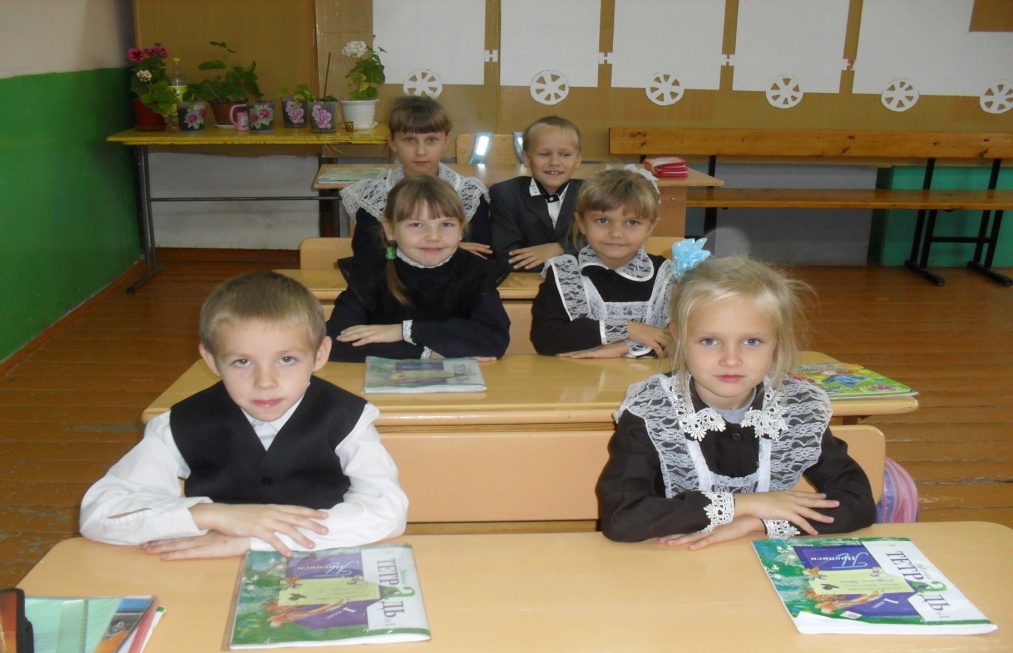 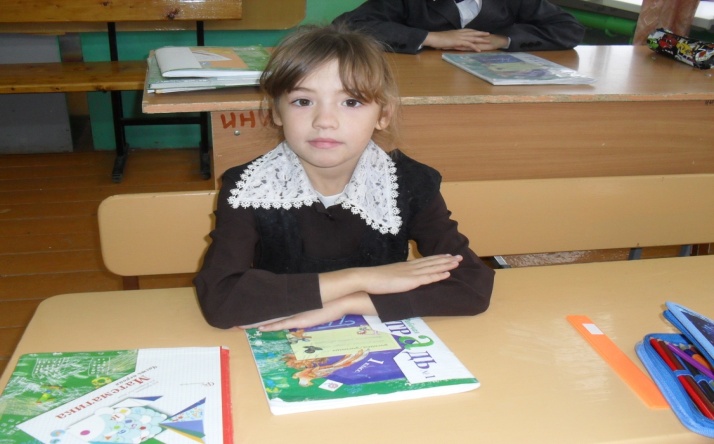 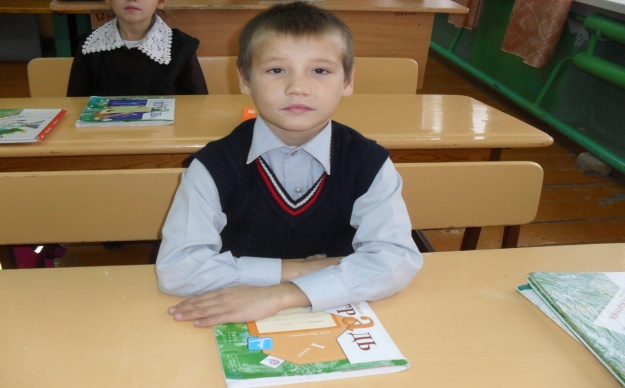 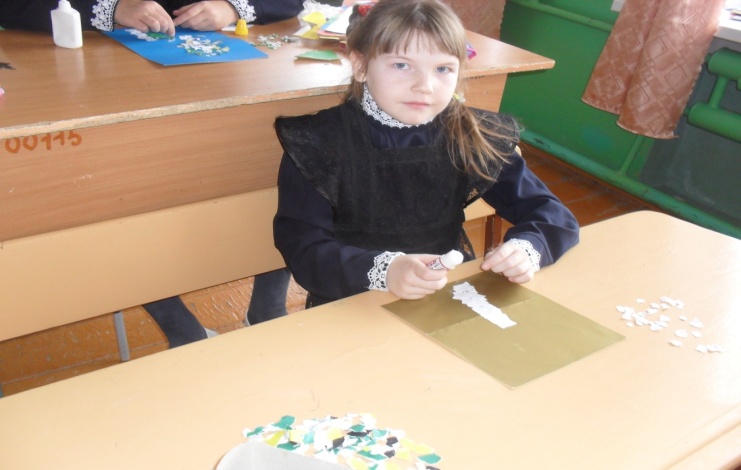 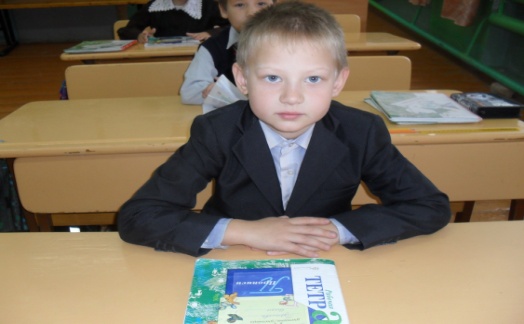 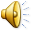 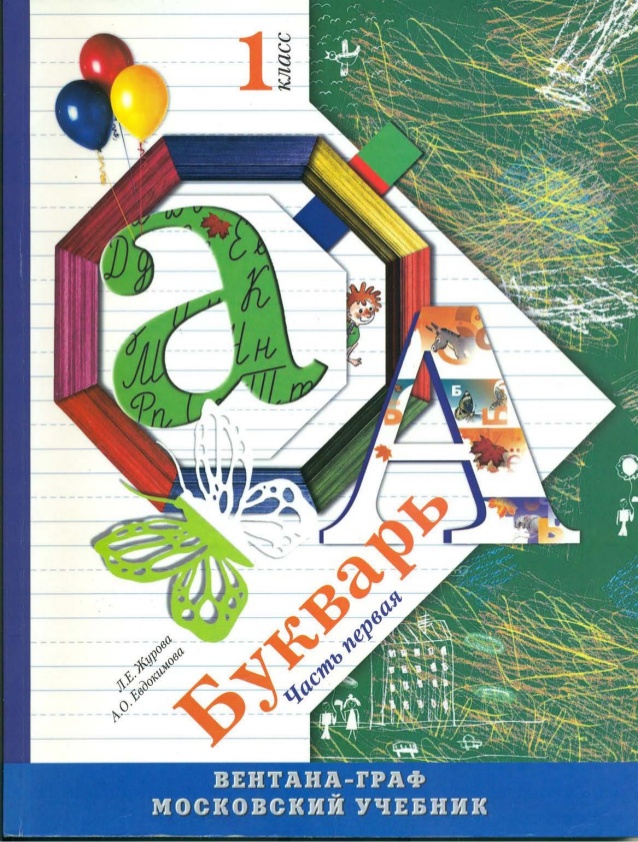 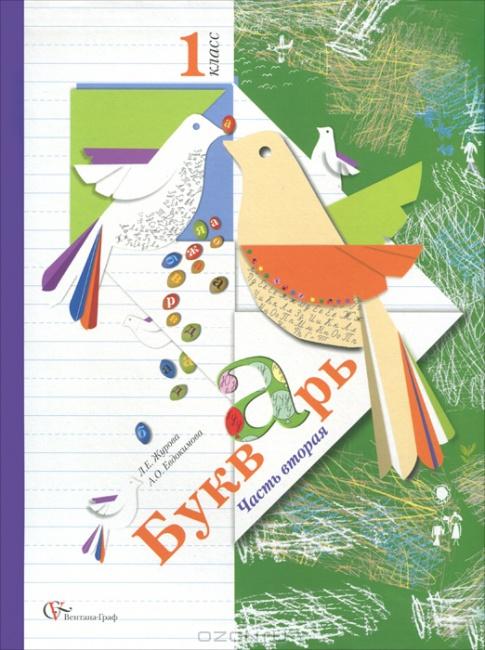 ПРОЩАЙ, 
БУКВАРЬ!!!
В
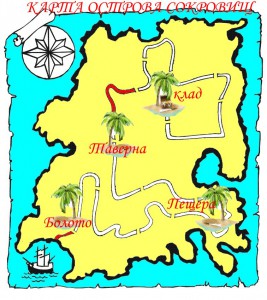 Вампир
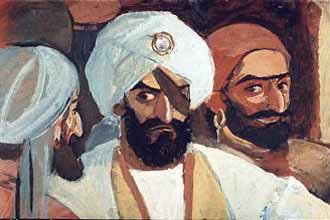 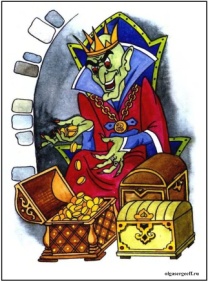 Атаман и Разбойники
Кощей
Баба - Яга
Ужастик
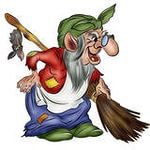 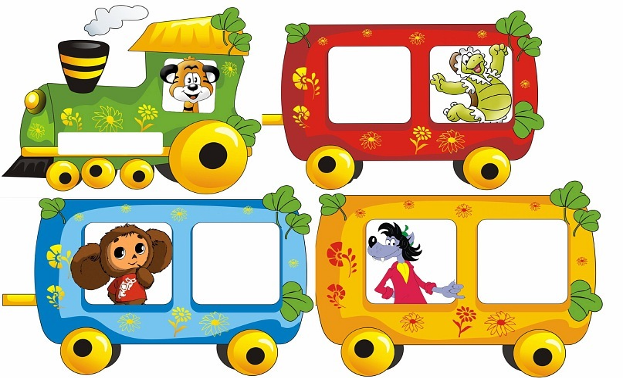 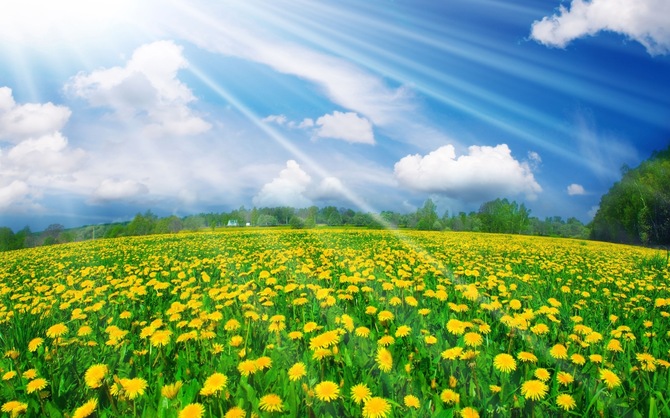 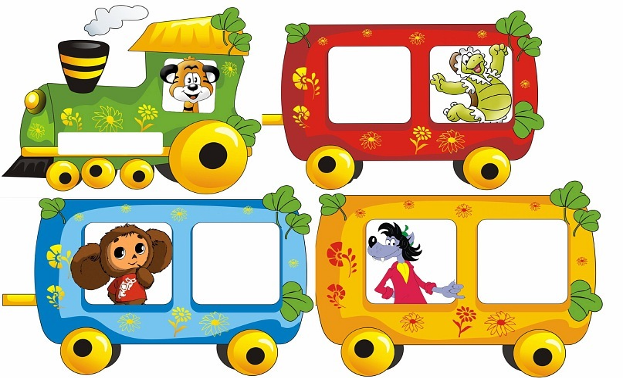 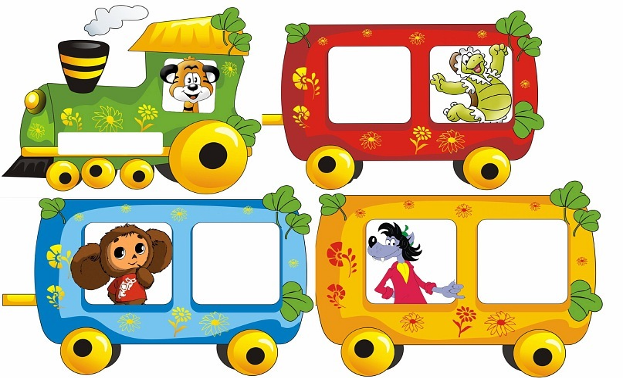 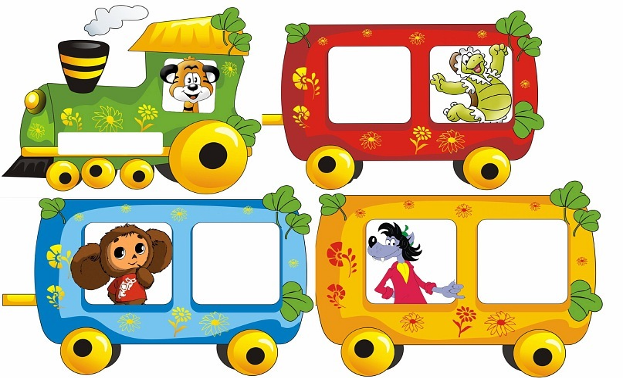 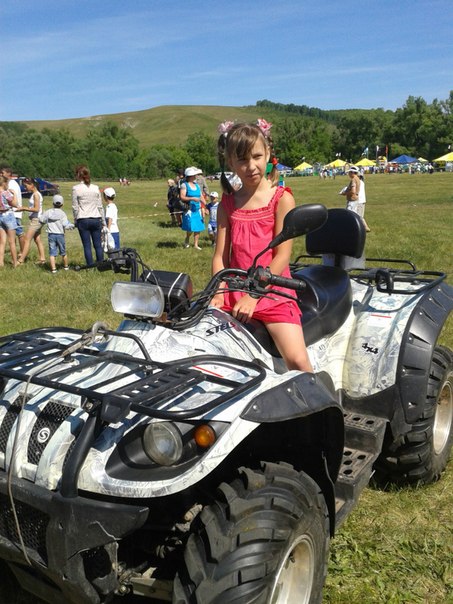 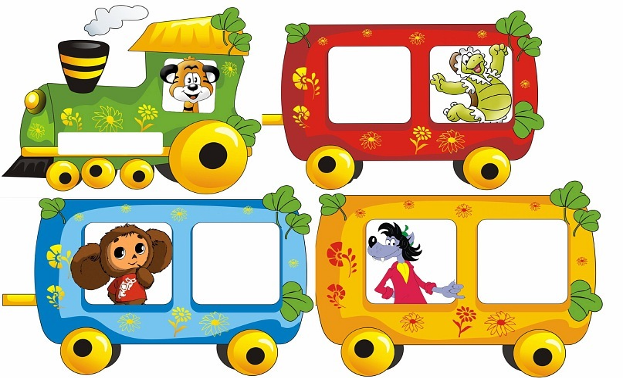 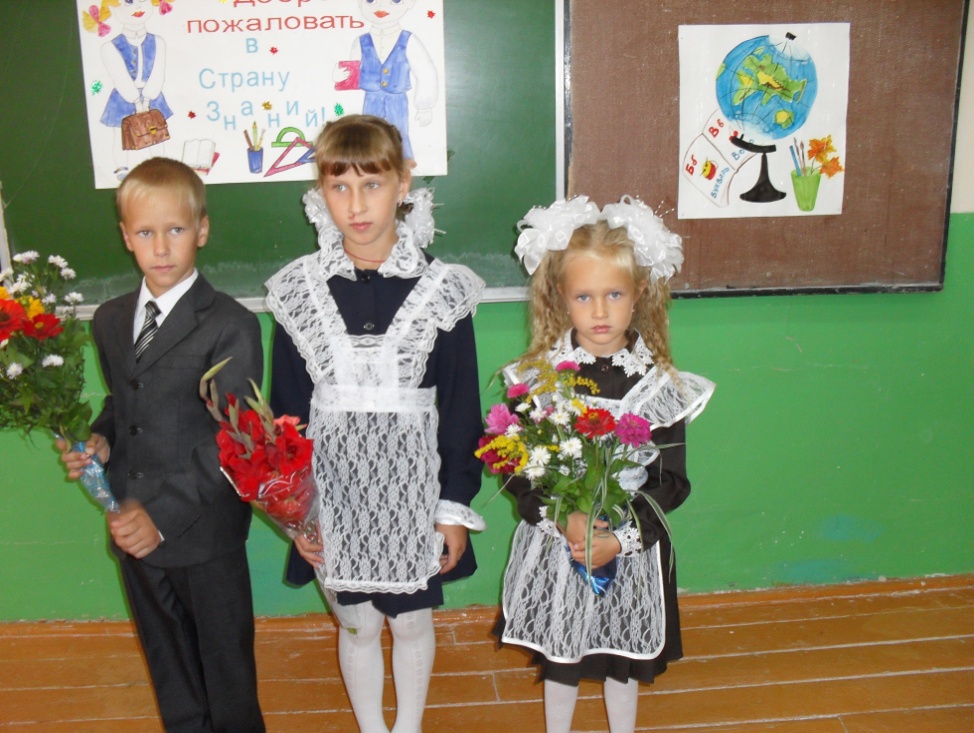 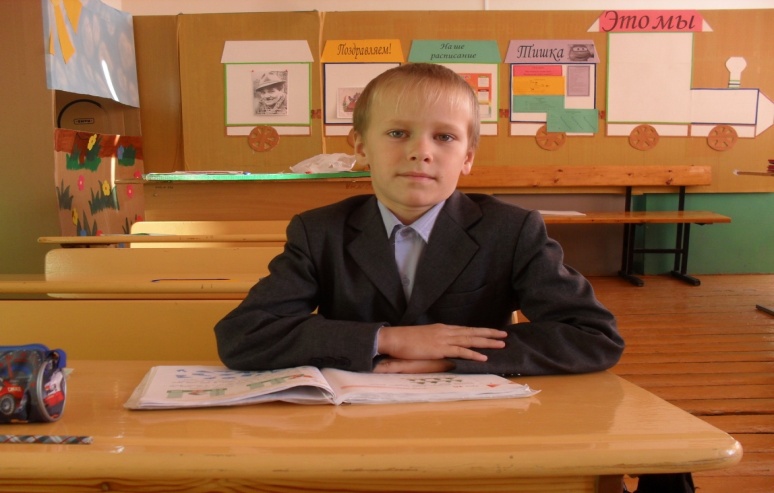 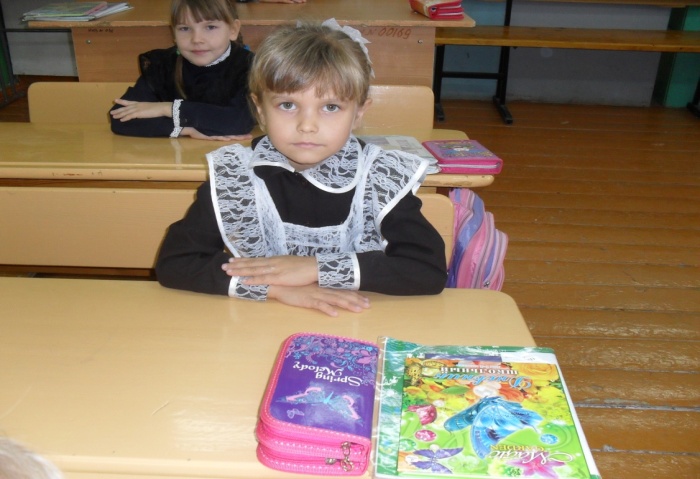 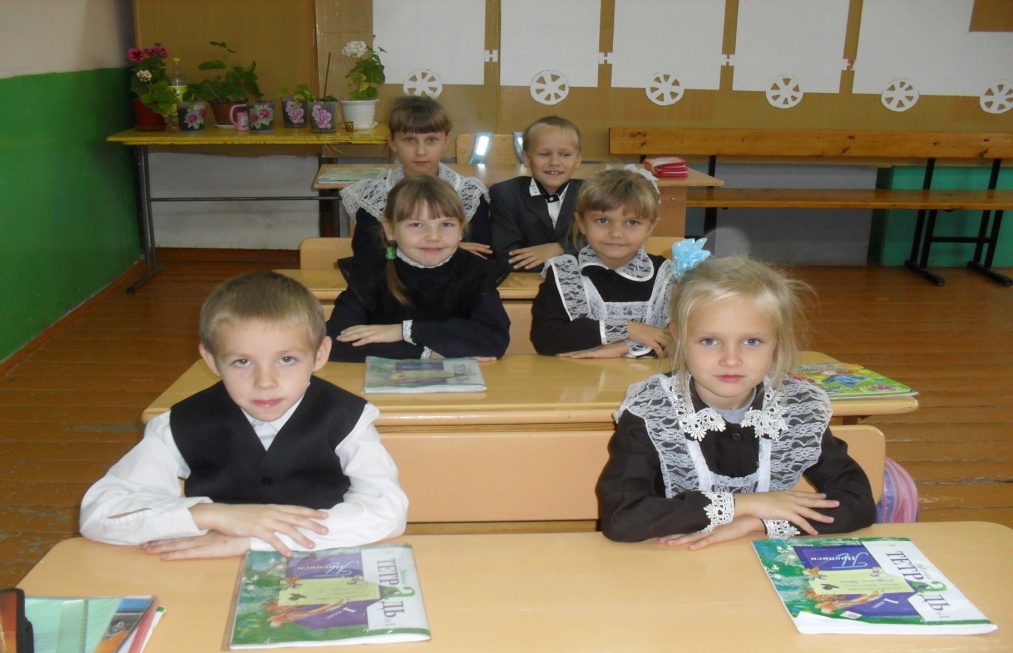 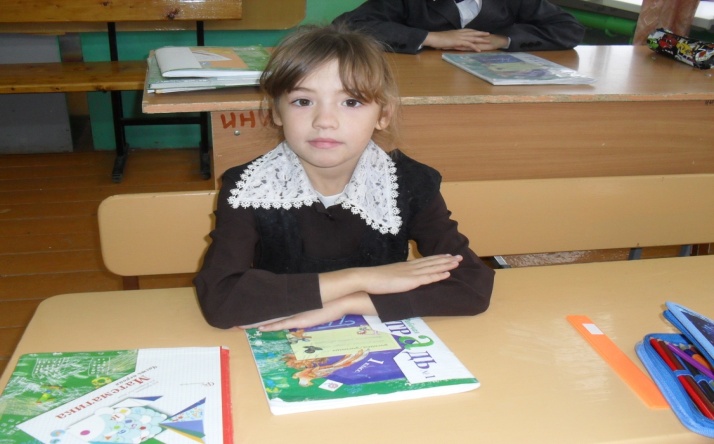 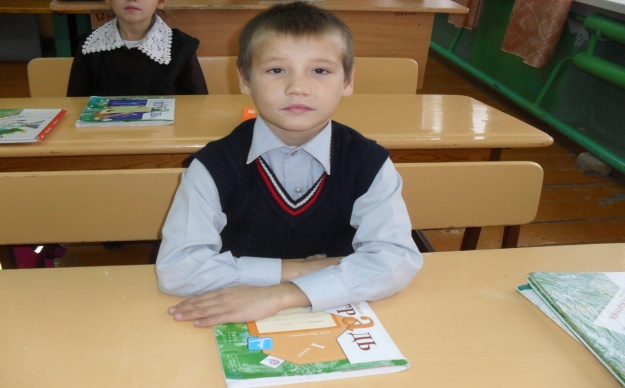 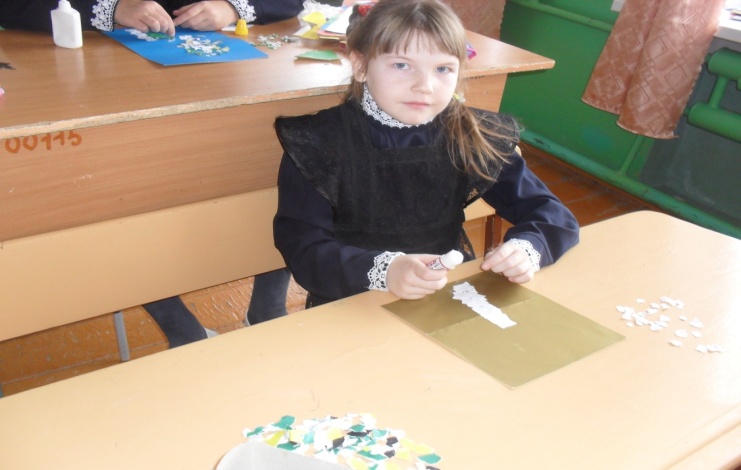 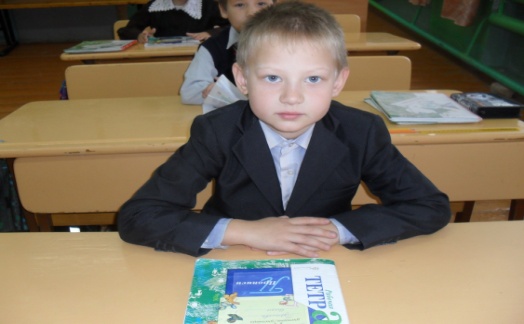 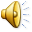 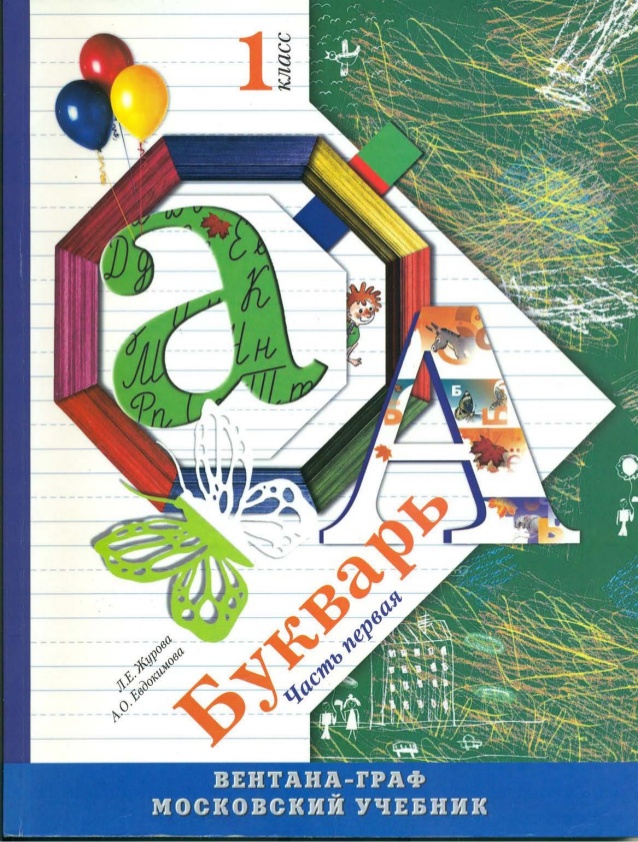 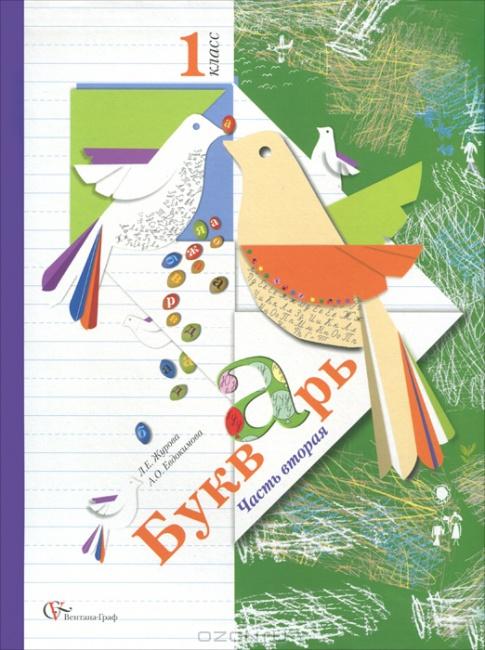 ПРОЩАЙ, 
БУКВАРЬ!!!
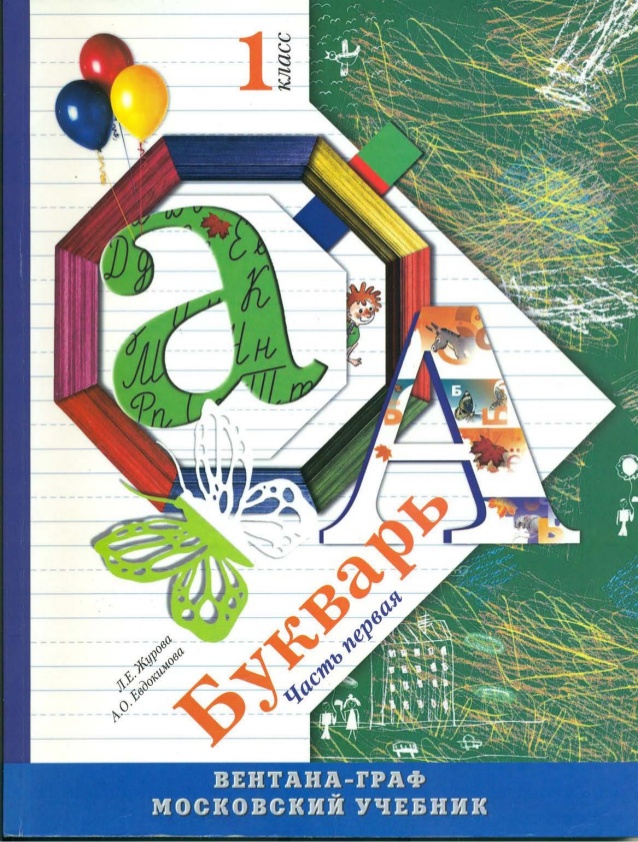 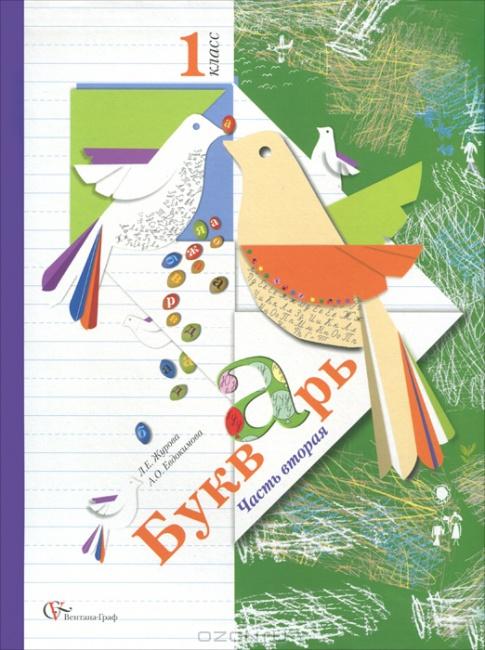 ПРОЩАЙ, 
БУКВАРЬ!!!
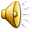 АР
Письмо:"Плод на дереве растётС мягким знаком на конце.Кто нам плод тот назовёт,Кто найдёт то деревце?Там в дуплеНа самом днеНайдёте то, 
Что ищите давно".
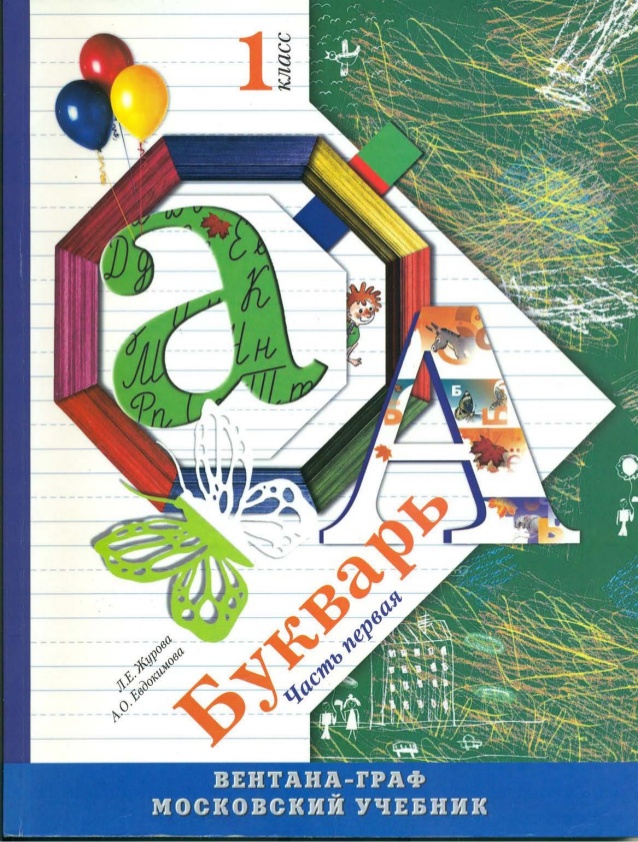 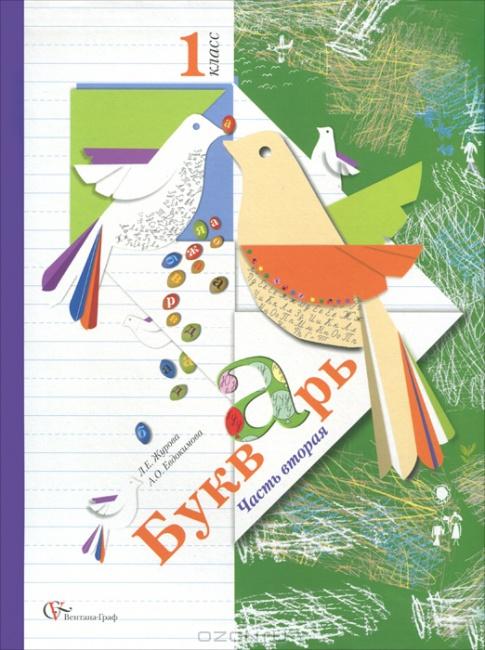 ПРОЩАЙ, 
БУКВАРЬ!!!